Iniciación a la Actividad Emprendedora y Empresarial
LA EMPRESA
Es una entidad encargada de la obtención bienes y/o la prestación de servicios a través de la combinación de capital, trabajo y recursos materiales. 
Objetivos de las empresas: 
Principalmente económico 
Social 
Deportivo 
Cultural….
ANTES DE EMPEZAR A CREAR UNA EMPRESA
a) Hay que saber los productos a ofrecer 
b) Determinar la forma jurídica que tendrá la empresa
c) Tener claro el mercado al que se dirige
d) Estudiar la competencia y el entorno donde se quiere localizar
e) Determinar la inversión inicial
f) Los costes previstos
g) Los ingresos previstos
TIPOS DE EMPRESAS
6.2 Características y habilidades para emprender
Procesos de búsqueda de empleo
La Auto-candidatura 
La Carta de Presentación 
El Currículum Vitae 
La Entrevista De Trabajo 
 Pruebas Psicotécnicas: para valorar aptitud y actitud
Procesos de búsqueda de empleo
Seguridad social y prestaciones
El Sistema de la Seguridad Social es un conjunto de regímenes a través de los cuales el Estado garantiza protección a las personas por realizar una actividad profesional, o por cumplir los requisitos.
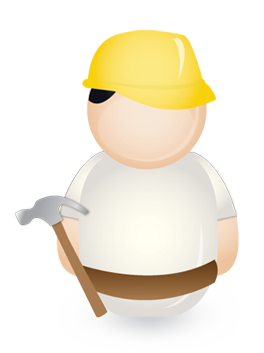 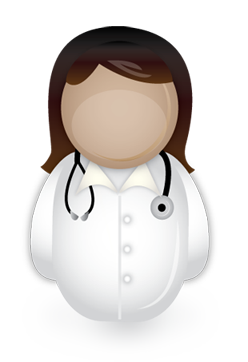 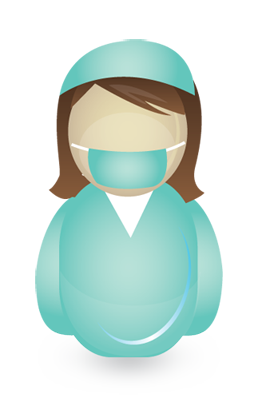 Seguridad social y prestaciones
Asistencia sanitaria 
Desempleo
Jubilación 
Incapacidad temporal 
Incapacidad permanente 
Muerte (viudedad, orfandad...)
Seguridad social y prestaciones
Prestaciones no Contributivas 
en situación de necesidad aunque no hayan cotizado nunca.
Prestaciones Contributivas 
Se pueden percibir si se cumplen los requisitos mínimos de cotización
Los Riesgos Laborales
Existe una Ley de Prevención de Riesgos laborales. 
La prevención de riesgos es el conjunto de actividades o medidas adoptadas o previstas, en todas las fases de actividad de la empresa, con el fin de evitar o reducir los riesgos derivados del trabajo.
FIN
¡¡¡¡SUERTE A TODOS!!!